Лиственные деревьяХабаровского края
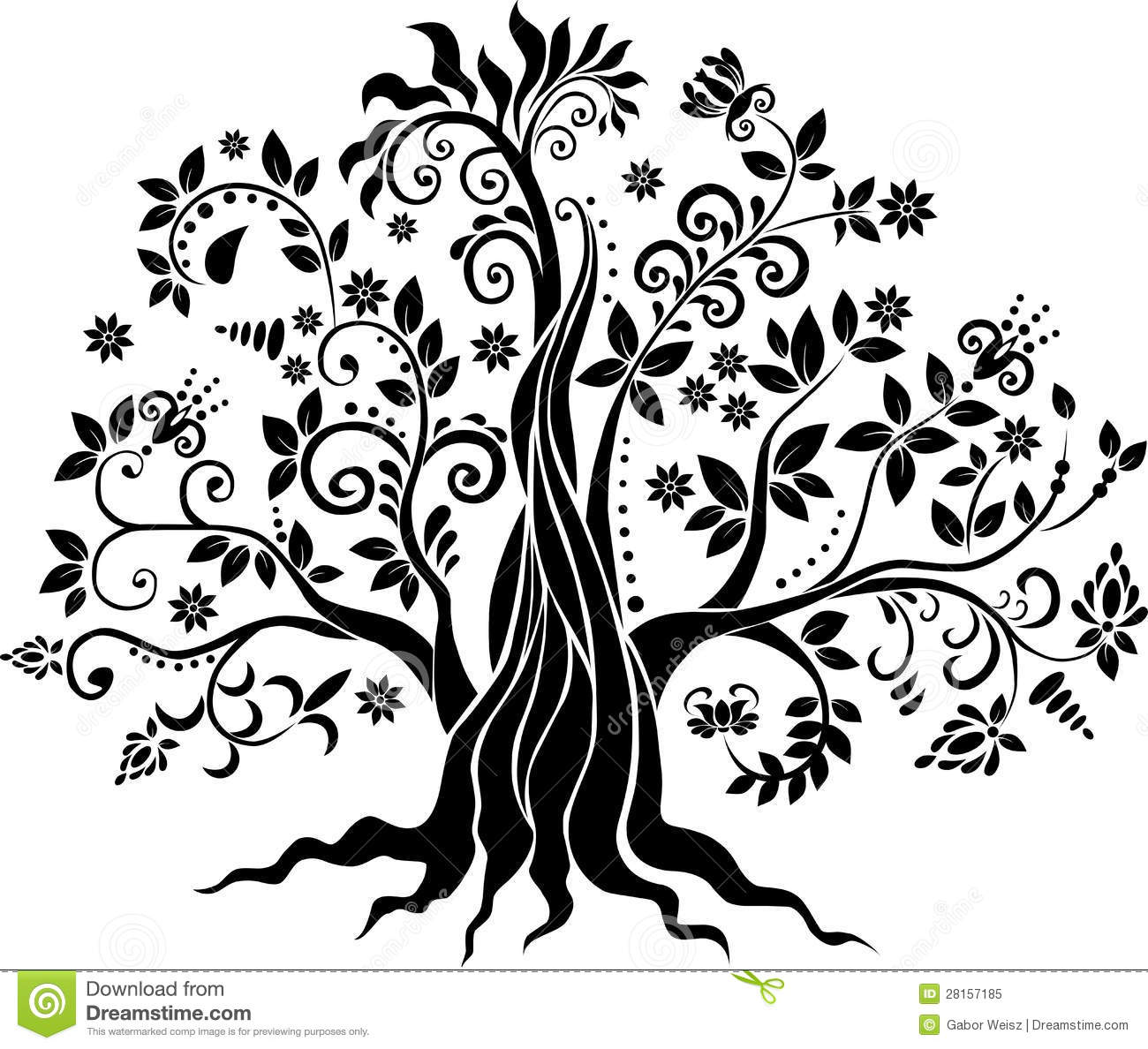 Тополь душистый
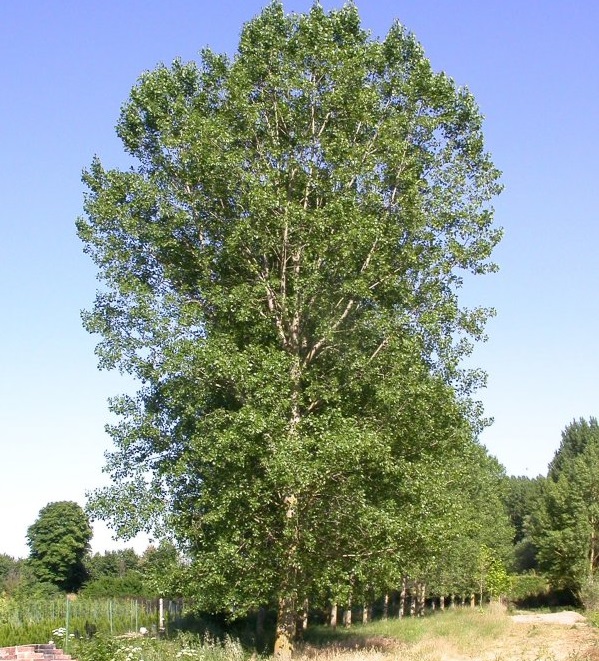 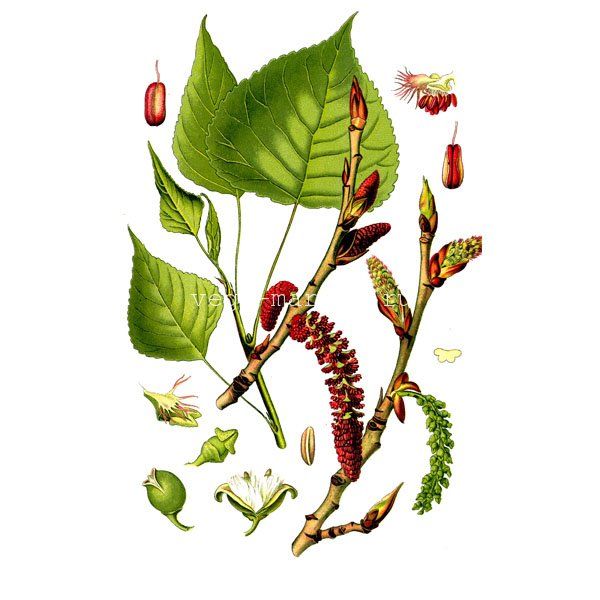 ОСИНА ДАВИДА
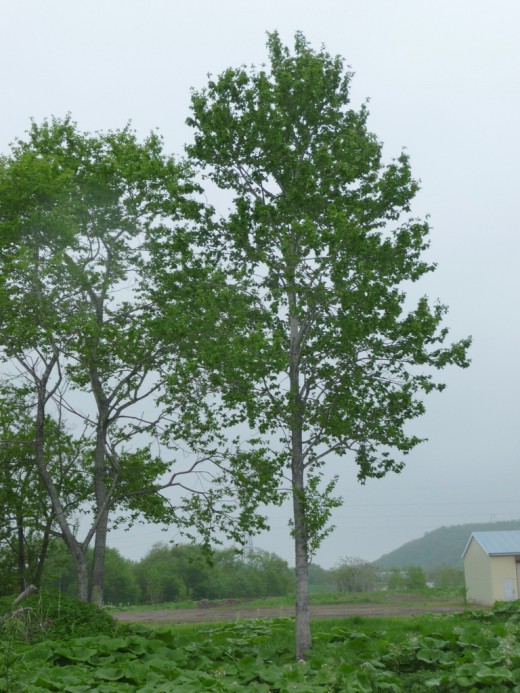 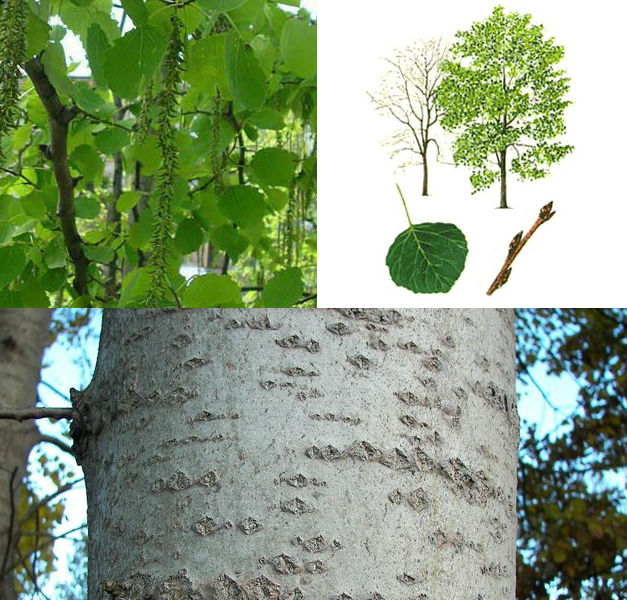 ОРЕХ МАНЬЧЖУРСКИЙ
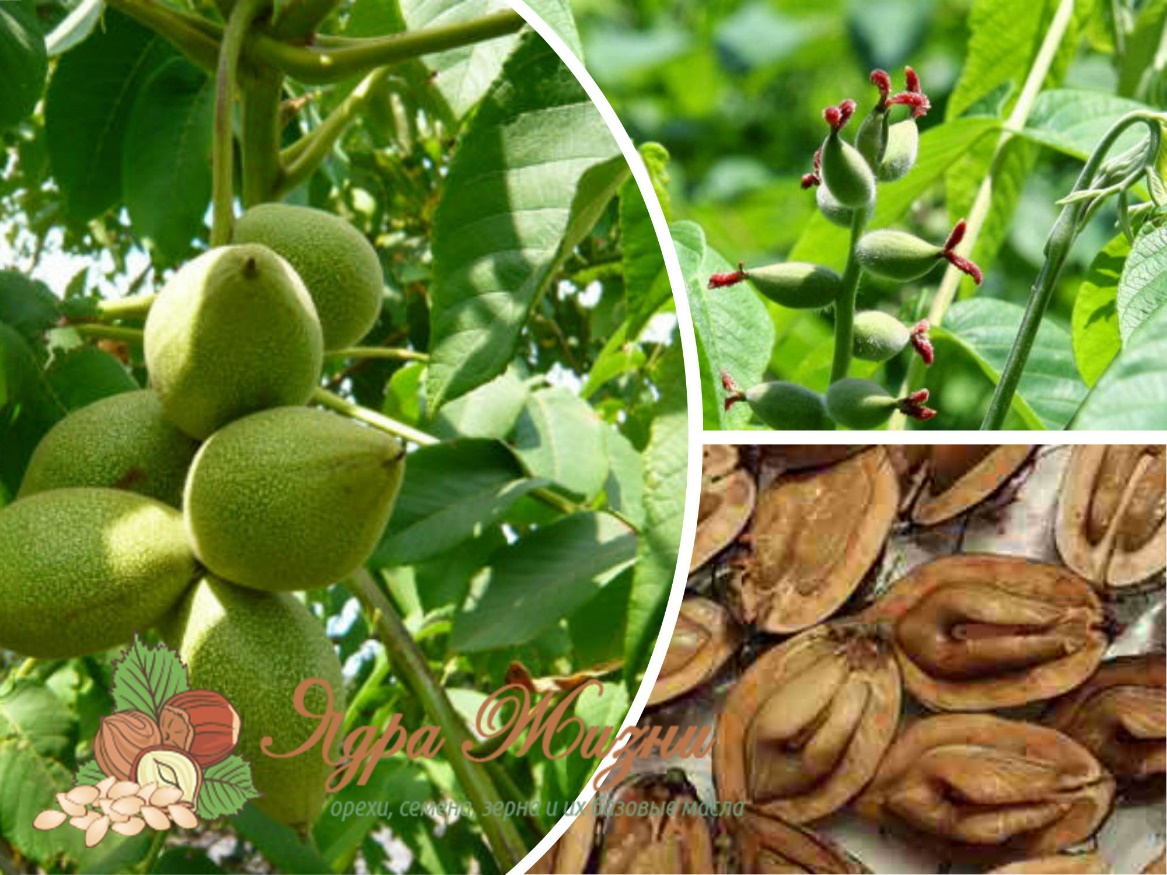 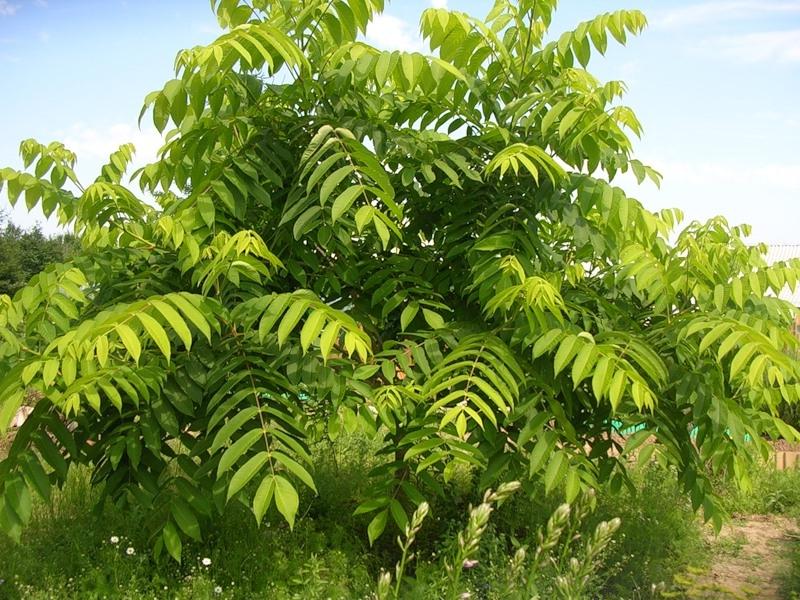 БЕРЕЗА ПЛОСКОЛИСТНАЯ
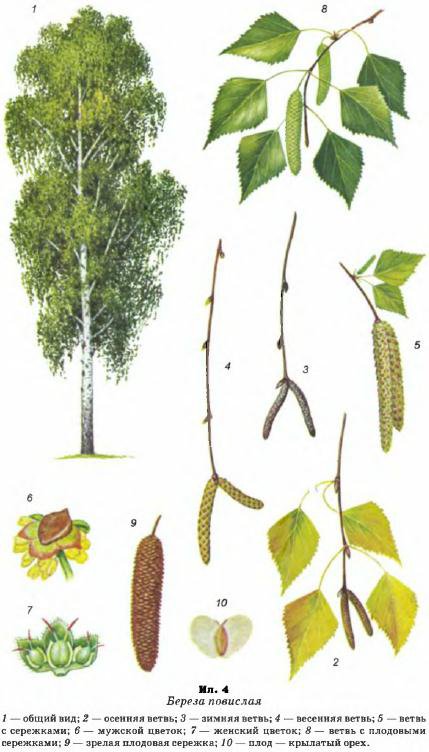 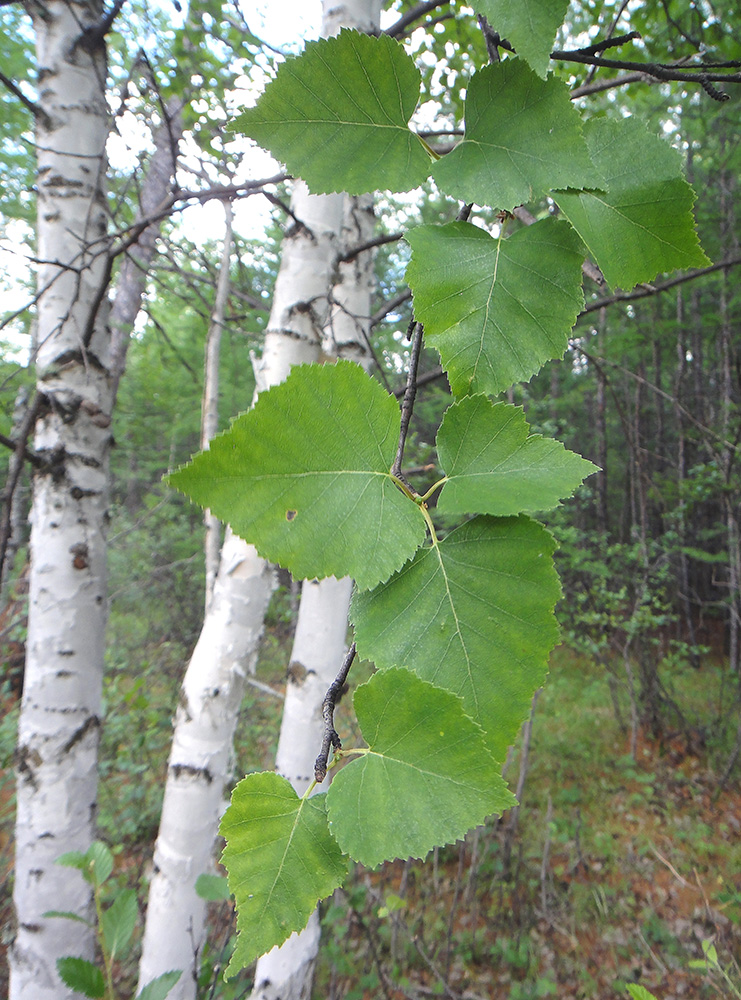 БЕРЕЗА ДАУРСКАЯ (ЧЕРНАЯ)
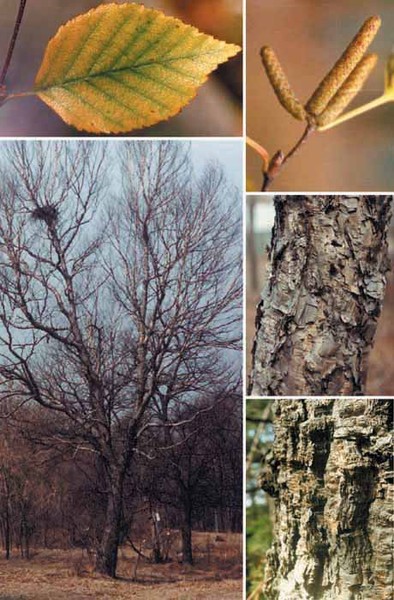 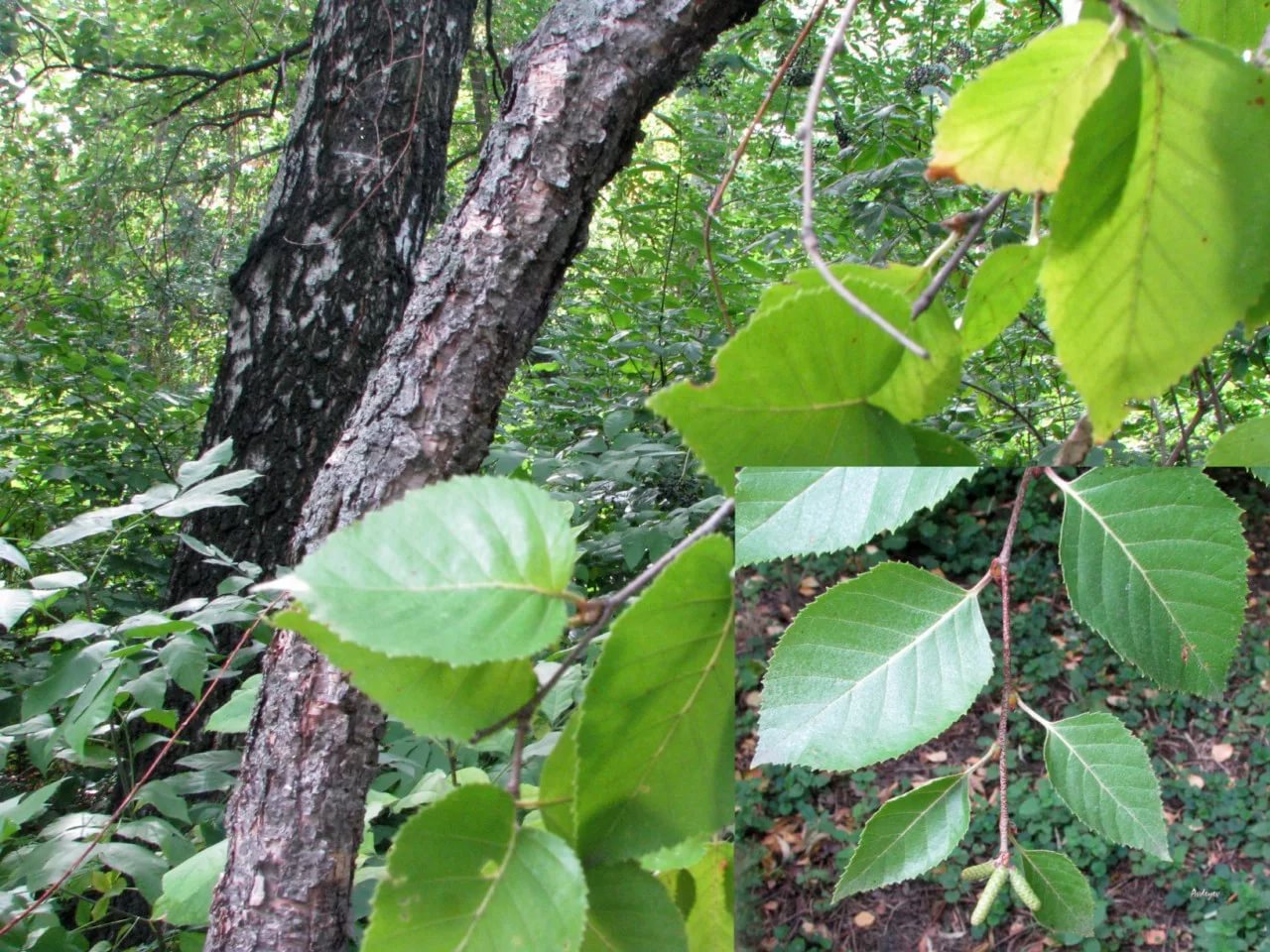 ДУБ МОНГОЛЬСКИЙ
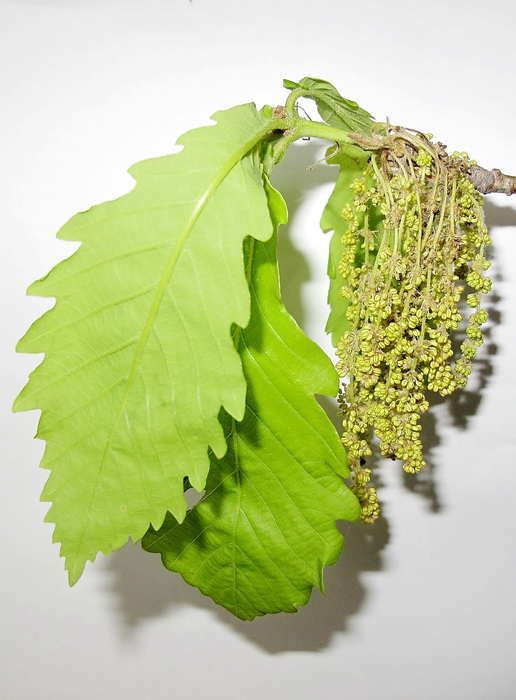 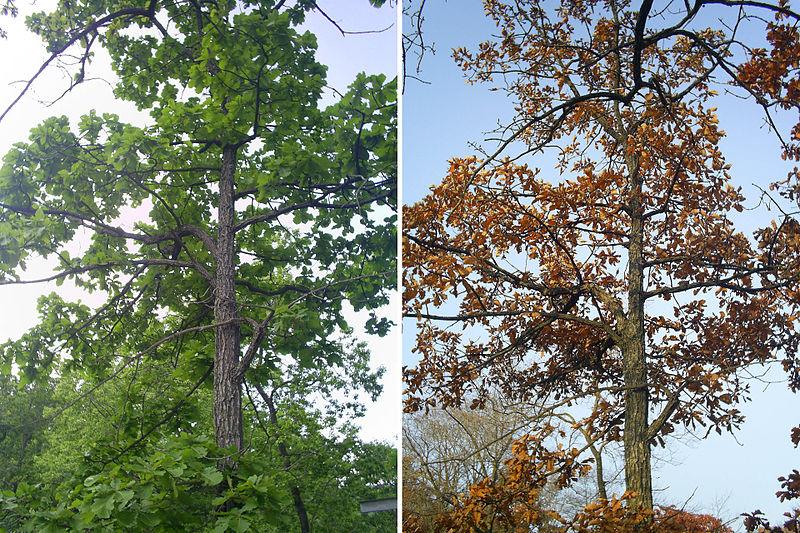 ГРУША УССУРИЙСКАЯ
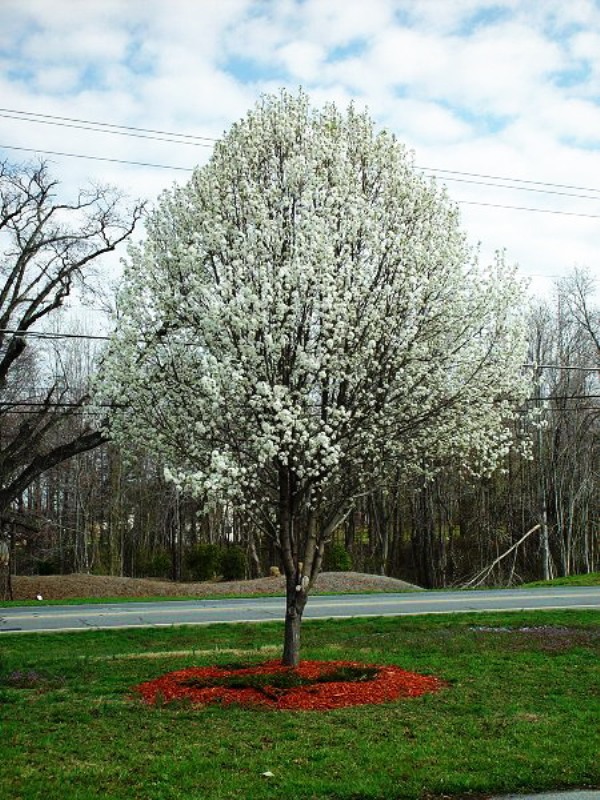 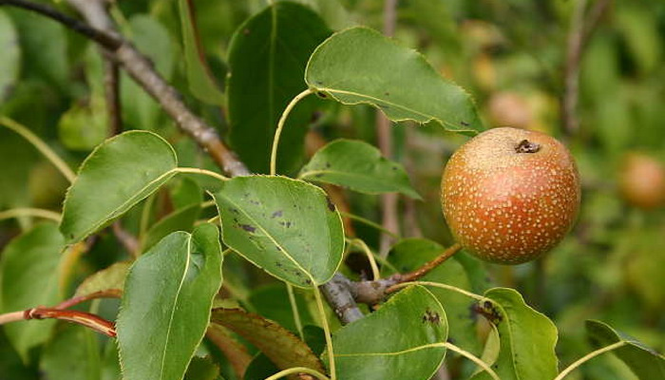 ЯБЛОНЯ ЯГОДНАЯ
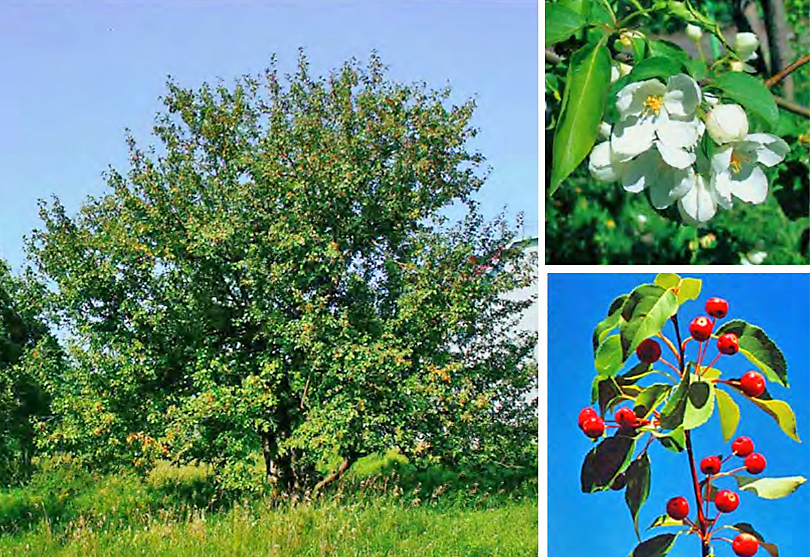 АРАЛИЯ МАНЬЧЖУРСКАЯ 
(ШИП ДЕРЕВО)
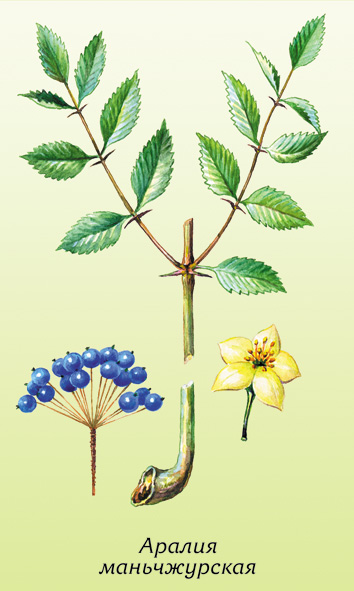 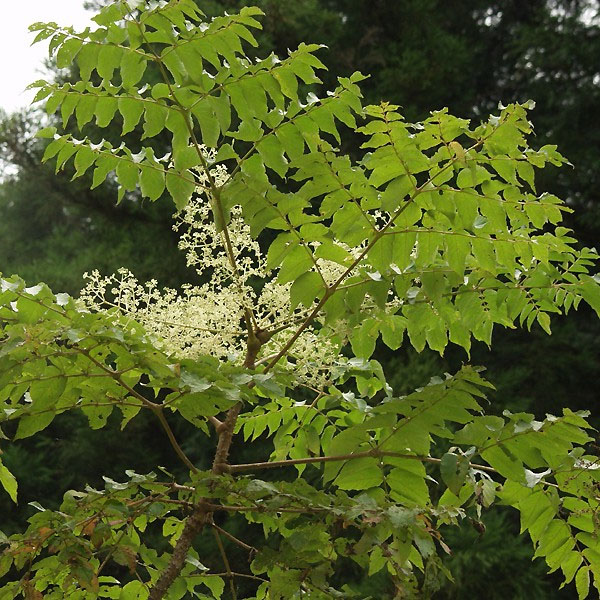 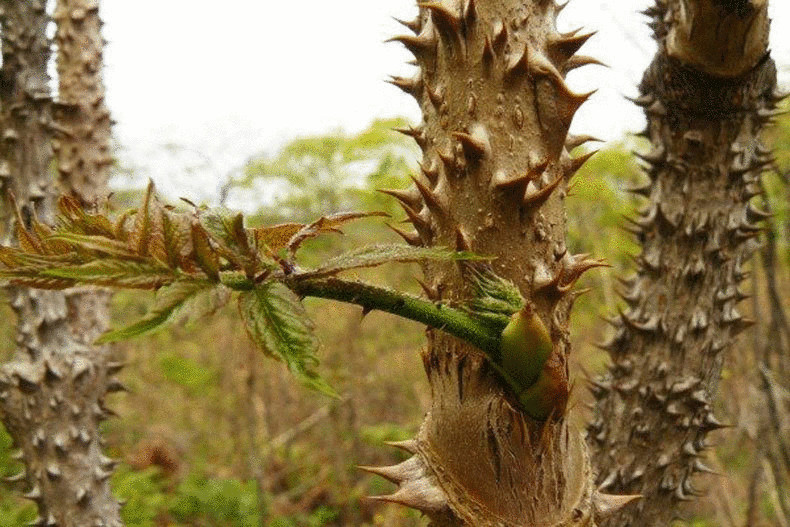 ЛИПА АМУРСКАЯ
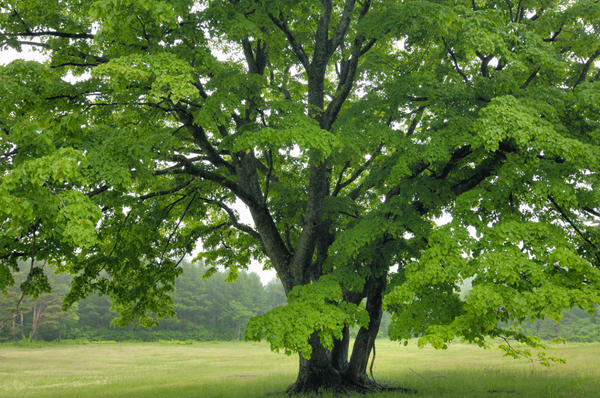 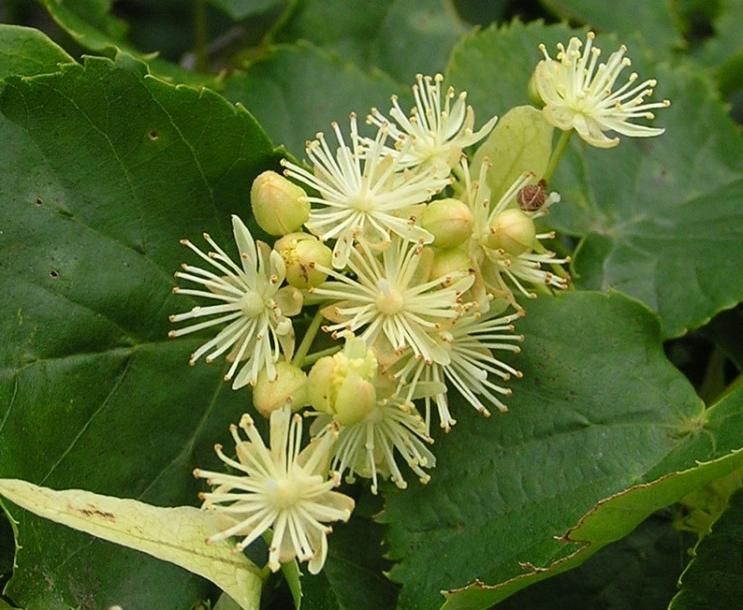 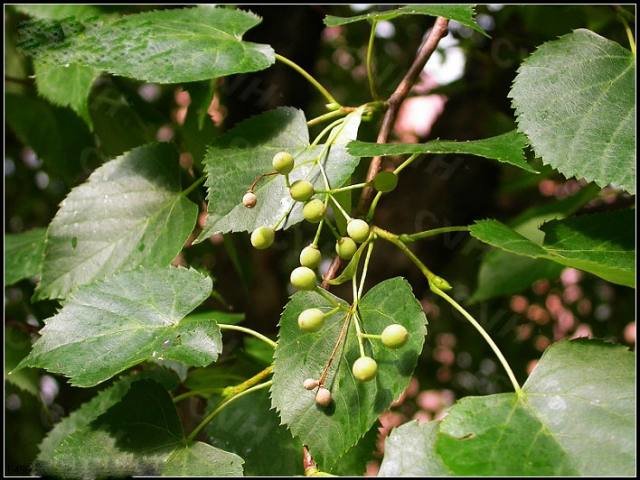 КЛЕН ЯСЕНЕЛИСТНЫЙ
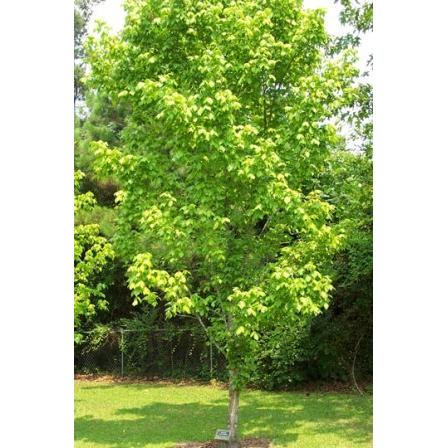 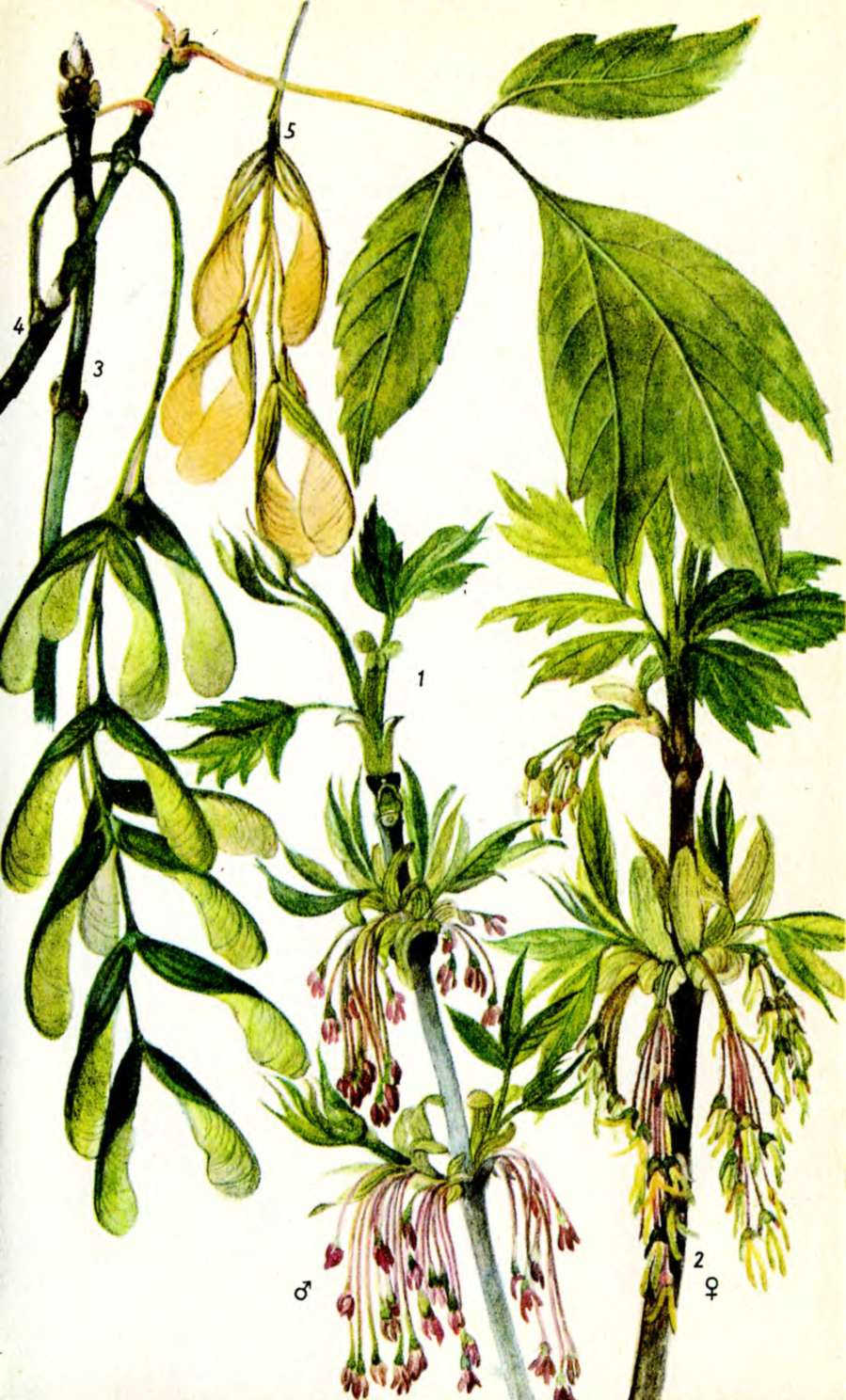 КЛЕН МЕЛКОЛИСТНЫЙ
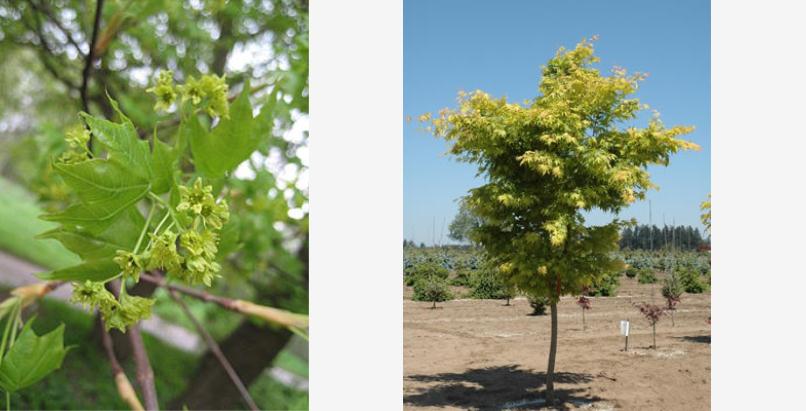 МААКИЯ АМУРСКАЯ
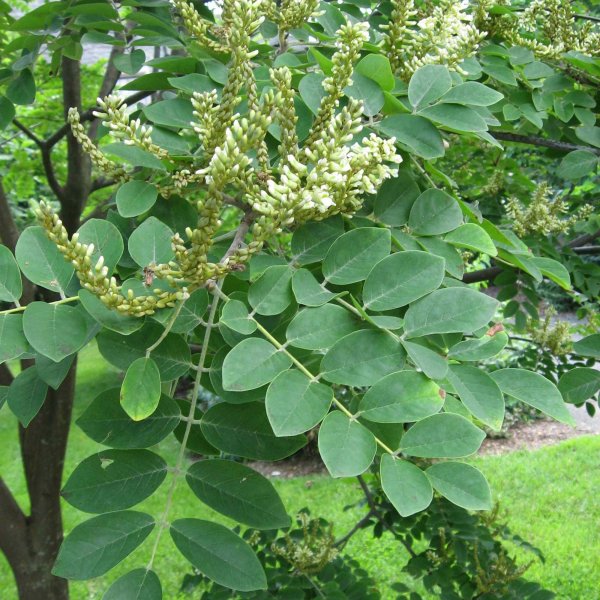 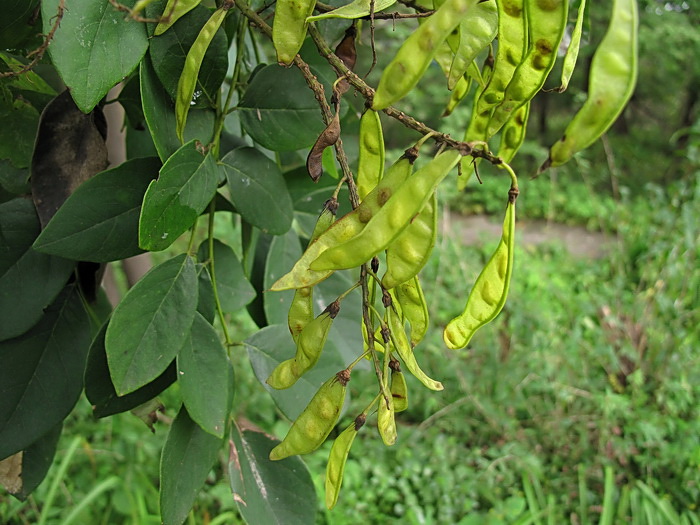 БЛАГОДАРЮ ЗА ВНИМАНИЕ